Open HouseWelcome
to Ms. Garnett’s class
Email:

jgarnett1@dadeschools.net
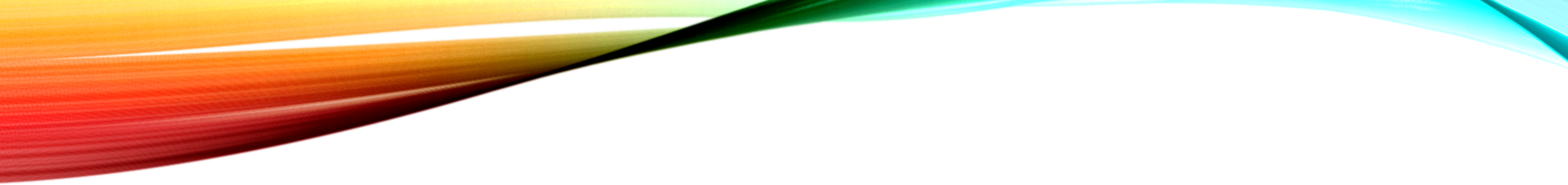 Attendance
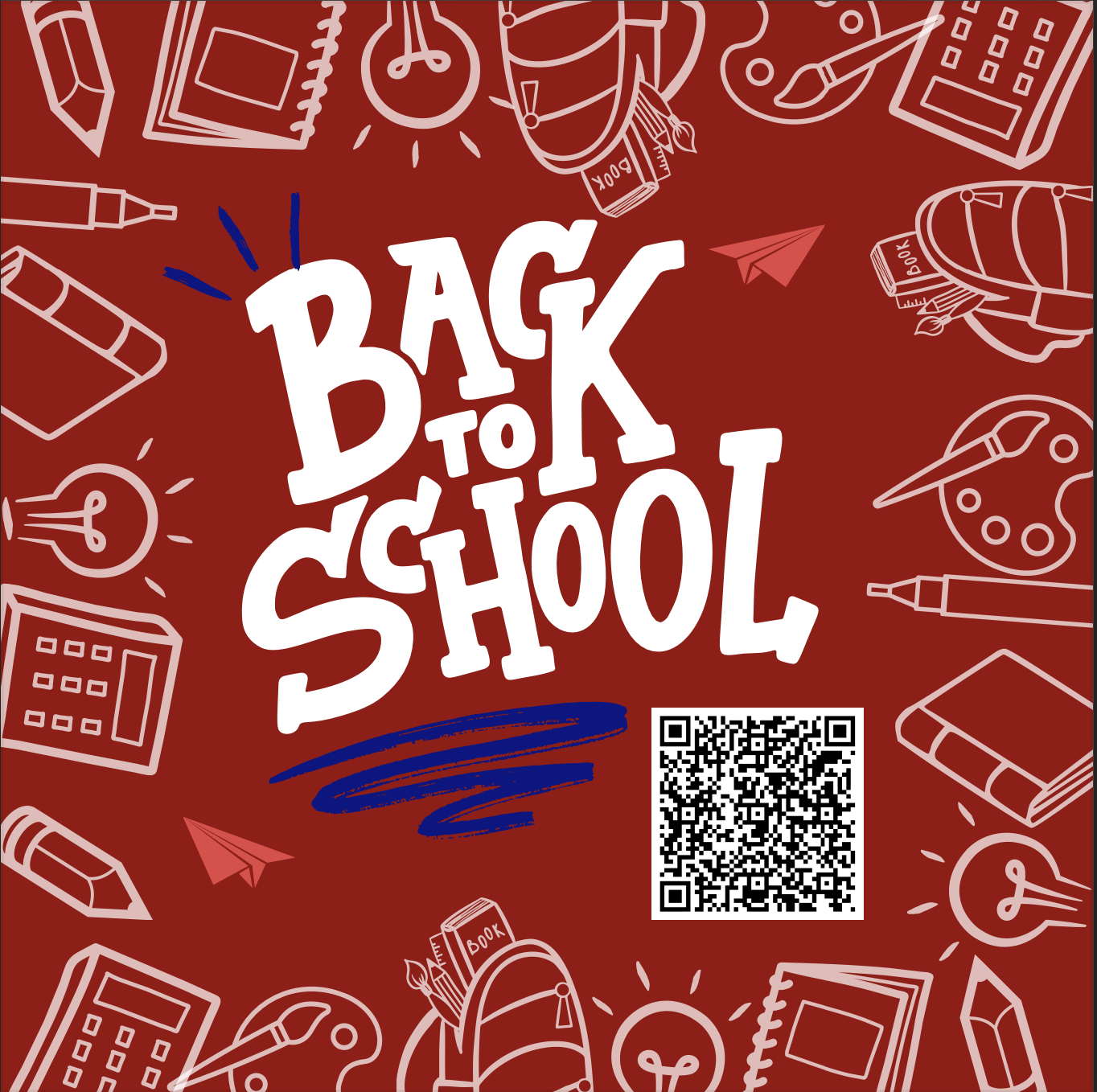 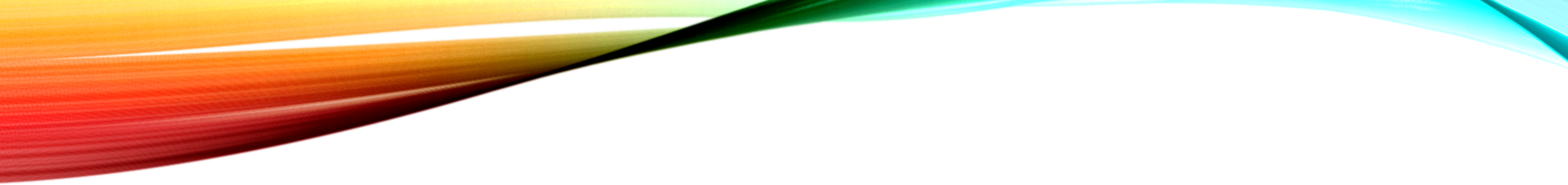 To be successful
Prepare for class - Look Ahead
Students are given a weekly agenda with the chapter and lesson being covered each day.
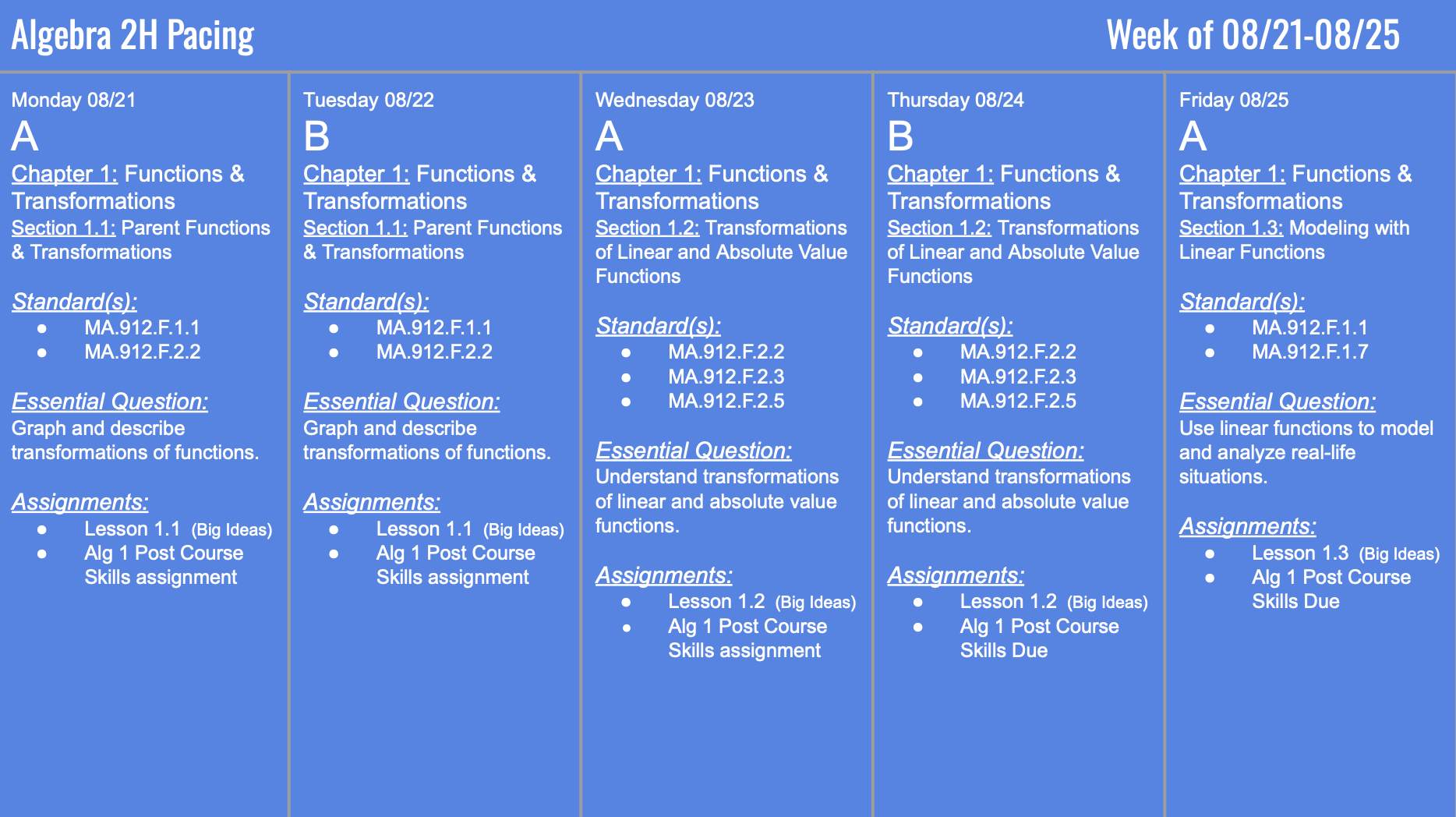 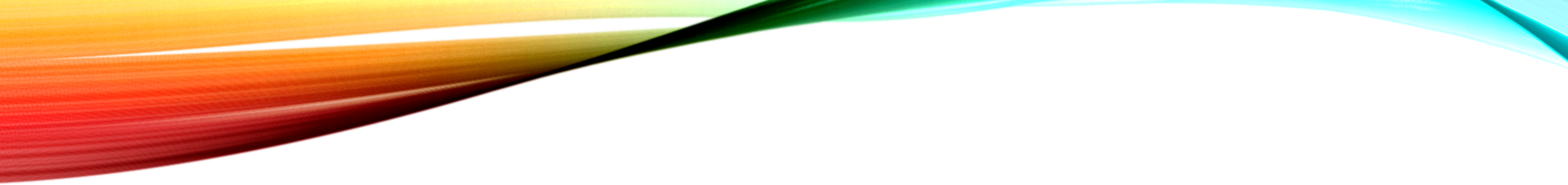 To be successfulReinforce – Do homework
Use the “See stepped out example”  feature when not understanding

Check answers before submitting

Use “Live tutor” and “Solutions” when available

Ask questions during class time.

Seek help if needed, tutoring schedule will be posted in class, on Schoology and on my GoMakos teacher page once available (typically mid October)
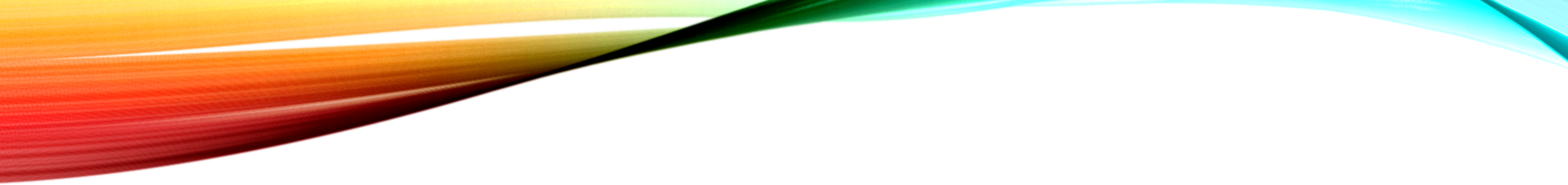 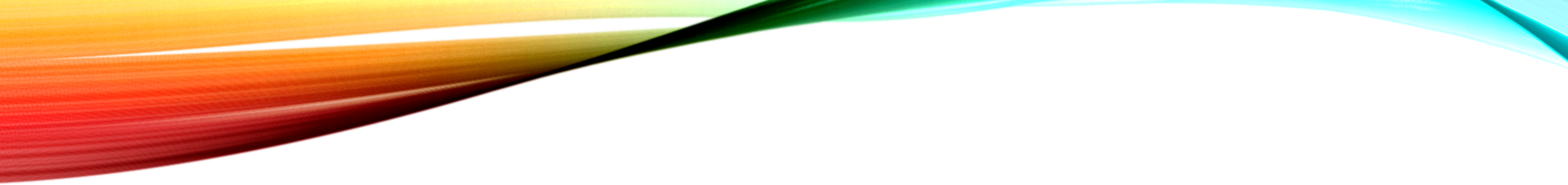 To be successful
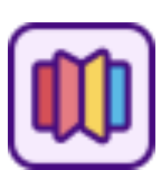 Master - Study
Do extra Exercise and Practice problems at the end of each section, self-assessment questions, Section Review, and Chapter Reviews (in the physical book or the online book-preferred)


Watch videos/read from the Textbook an additional example from PowerPoint. 



Do Skills Trainer on questions not fully understood



Go over lesson PowerPoints completed in class
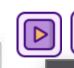 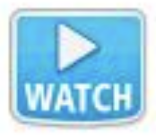 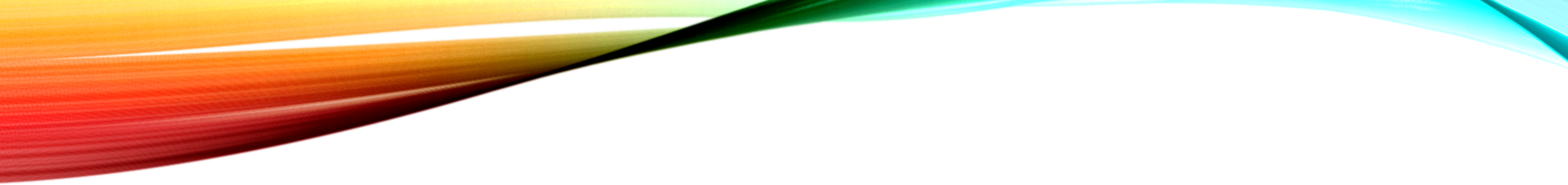 Grading
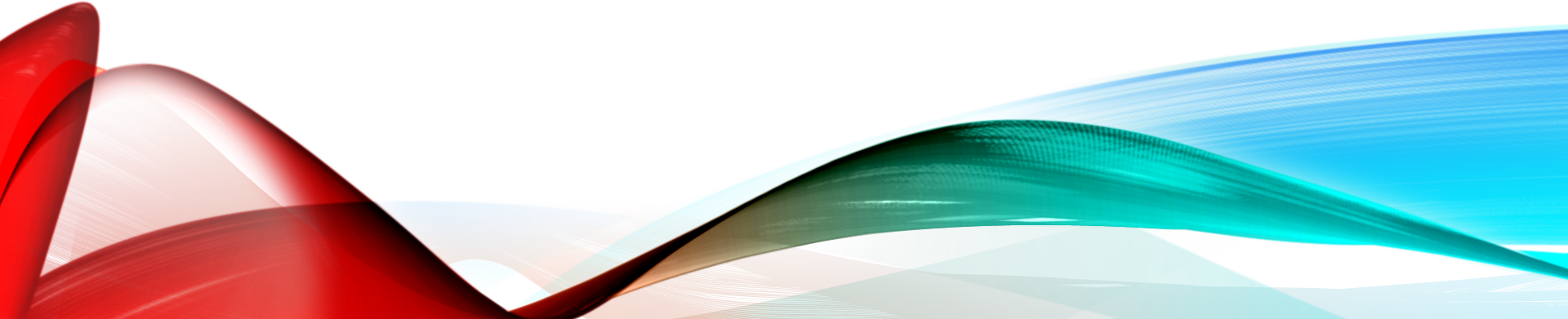 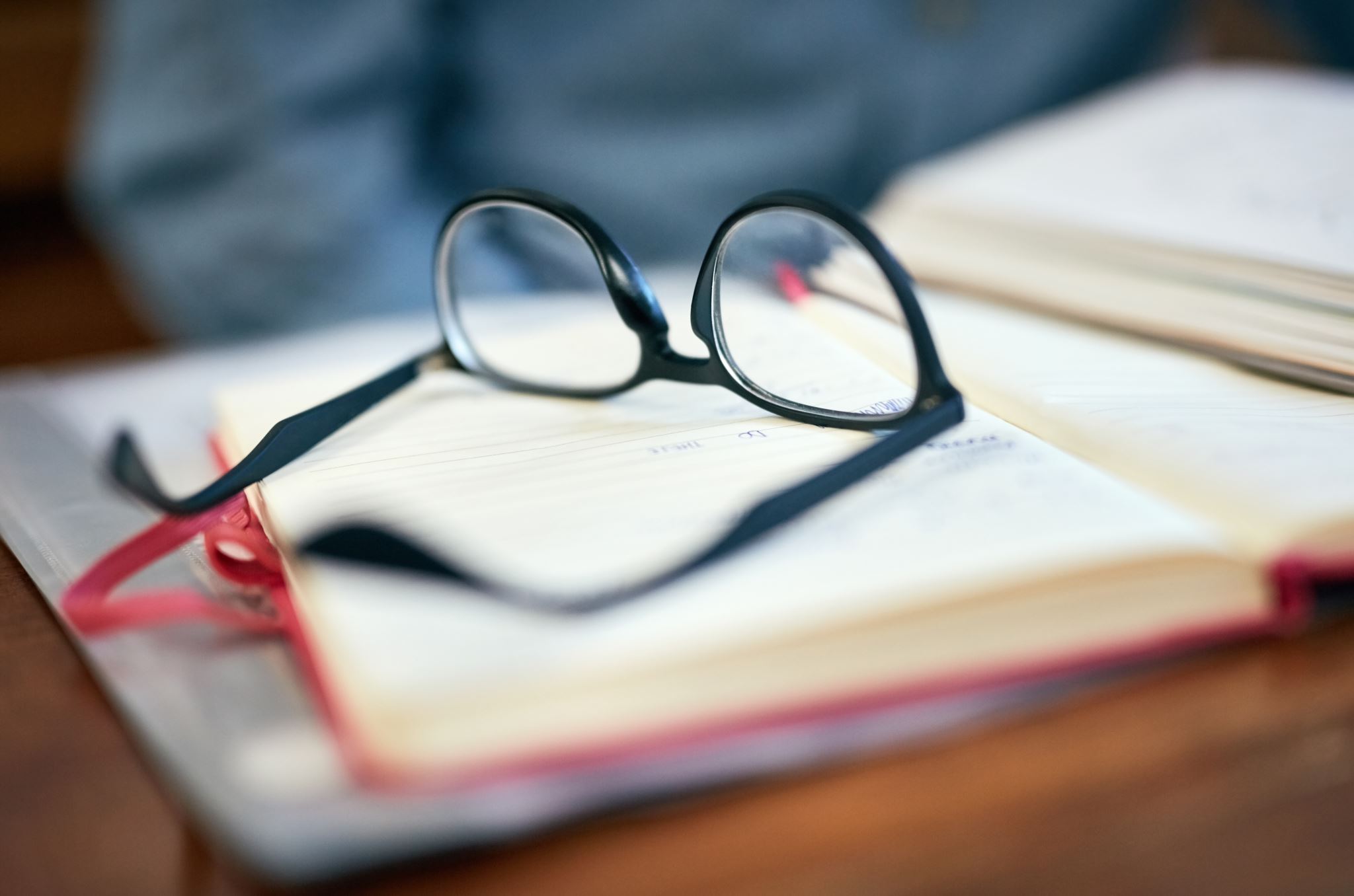 Tutoring
Teacher Tutoring will be announced via the GoMakos site once set up


NHS offers tutoring (more information to come)


Additional tutoring is also posted on my GoMakos teacher page
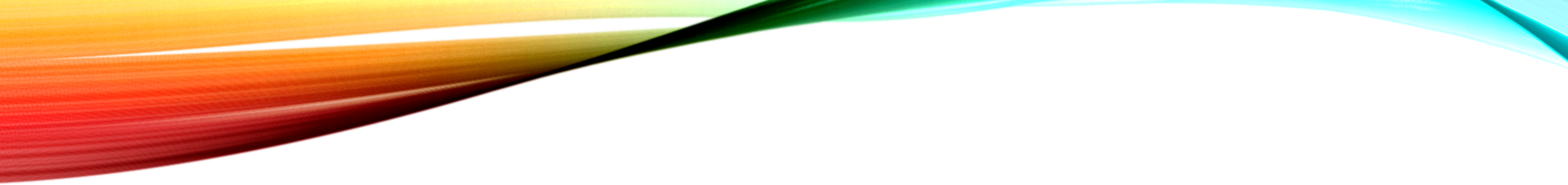 Wishlist
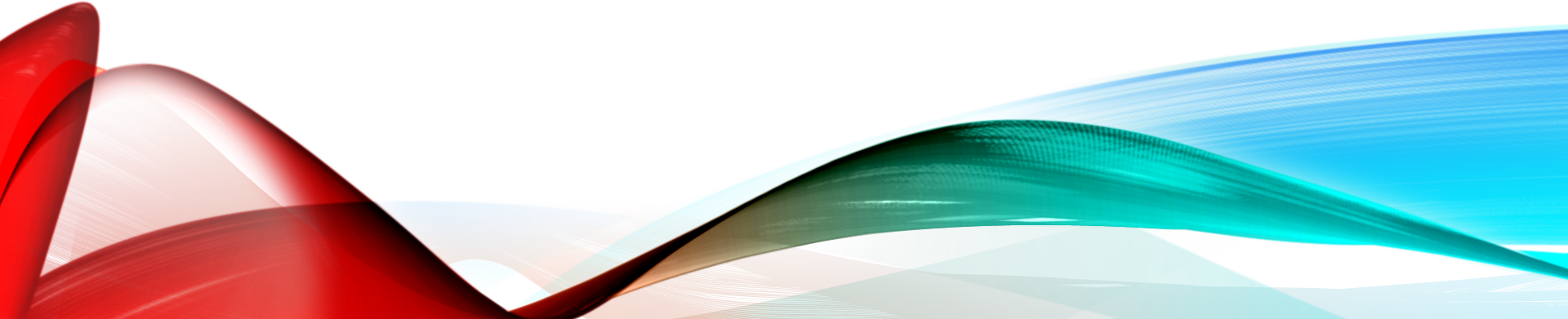 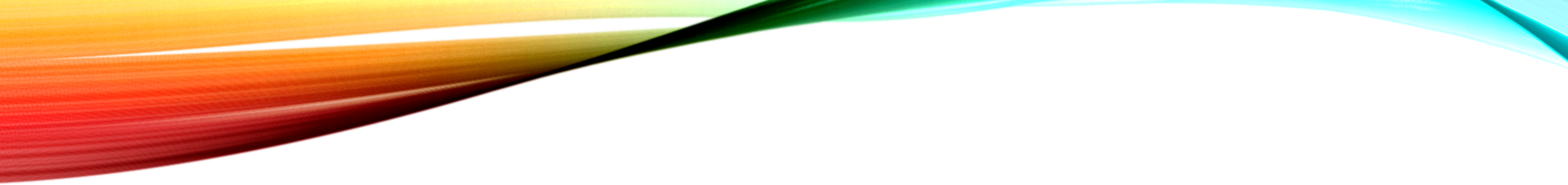 Questions?